Мастер – класс для детей«Приготовление глазуньи»
Макарова Ирина Михайловна
Маленькое, кругленькое, беленькое, разобьешь - никакой столяр не склеит
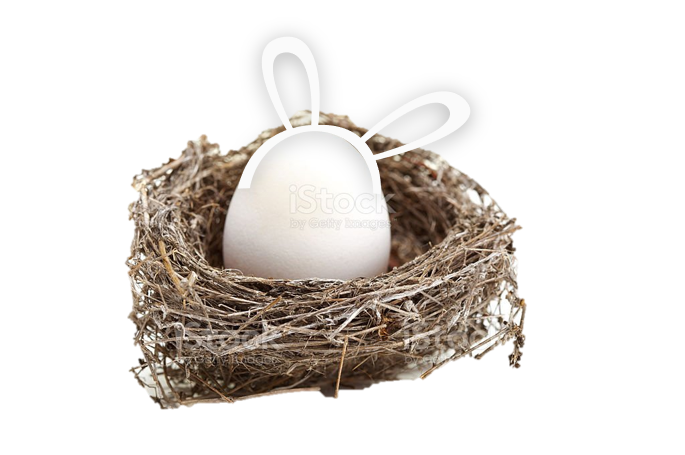 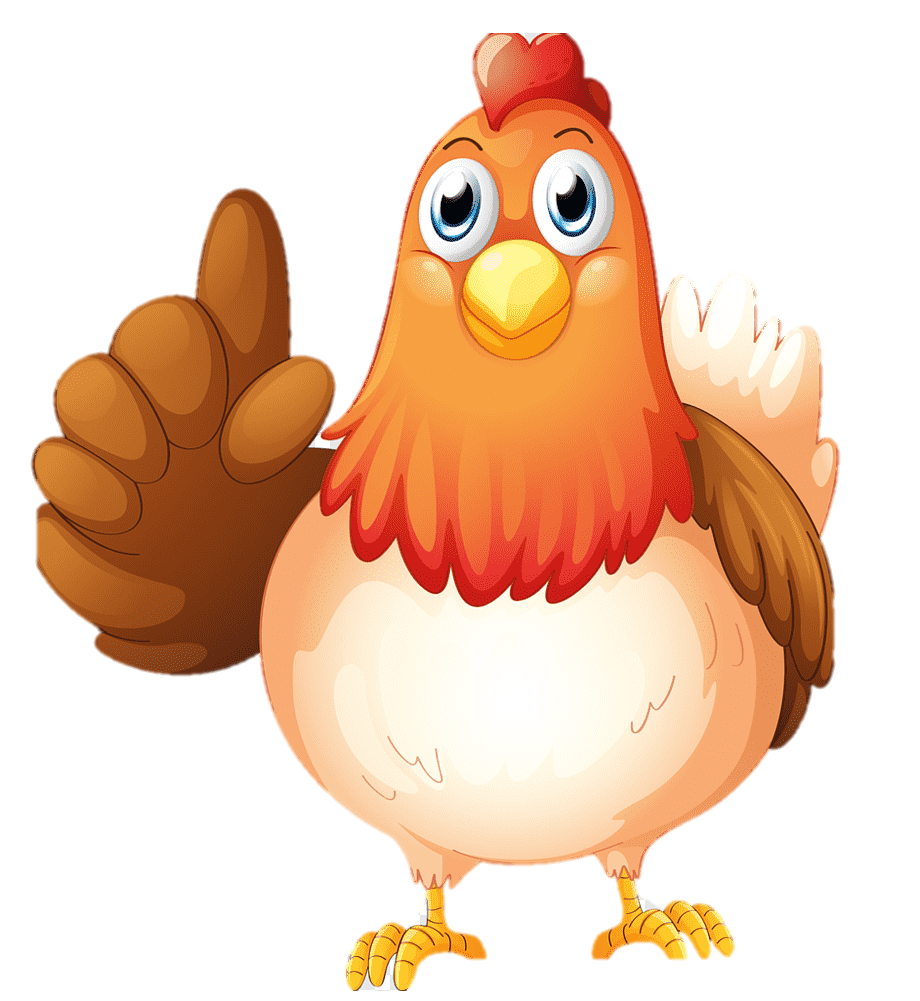 Яйцо
Готовим яйца разными способами
Яйца всмятку
Яйца вкрутую
Омлет
Глазунья
Гоголь – мологоль
Яйца пашот
Глазунья-одно из самых популярных блюд из яиц
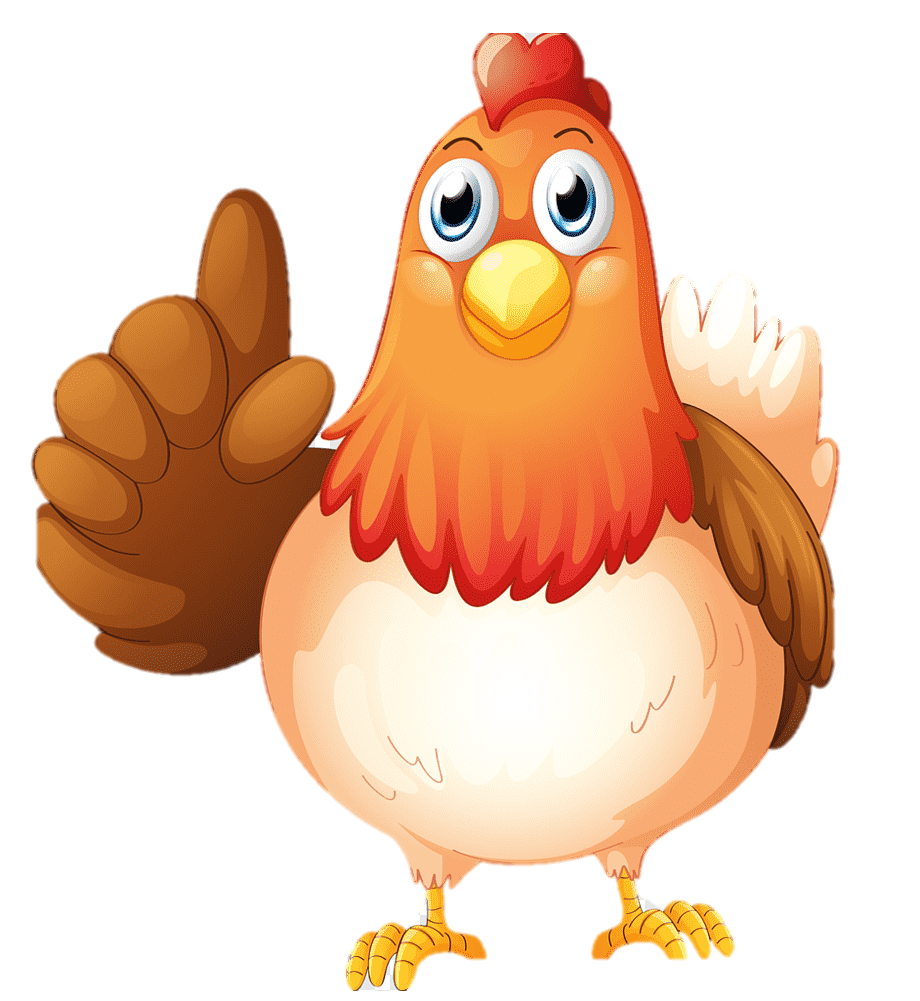 СОВЕТЫ ОТ КУРОЧКИ РЯБЫ
Яйца готовить просто и легко!
Определите яйца на свежесть.
Хорошо помойте яйца под проточной водой.. Дайте им обсохнуть .
На сковороду налейте немного растительного масла.
Прогрейте  сковороду 1 минуту. 
Вбейте яйца и сразу же убавьте огонь до минимума!
Не накрывайте  сковороду.
Определите готовность по белку, он должен быть белого цвета
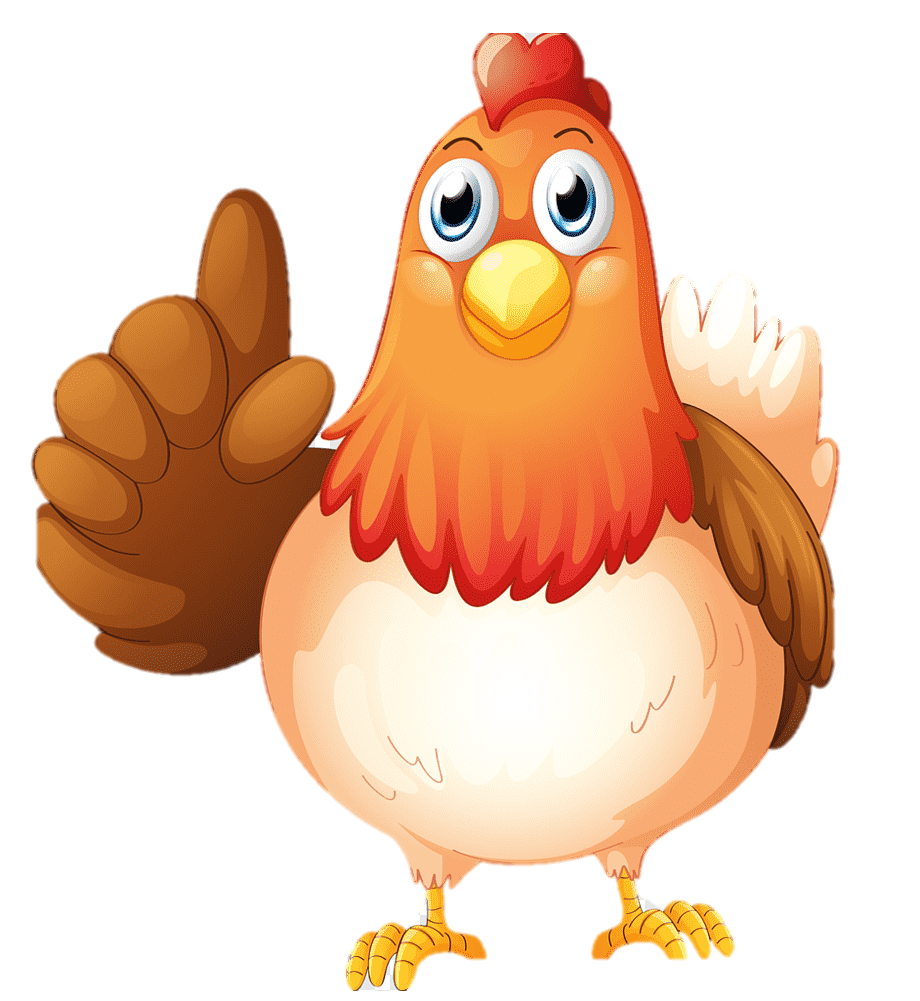 Ну, что приготовим?
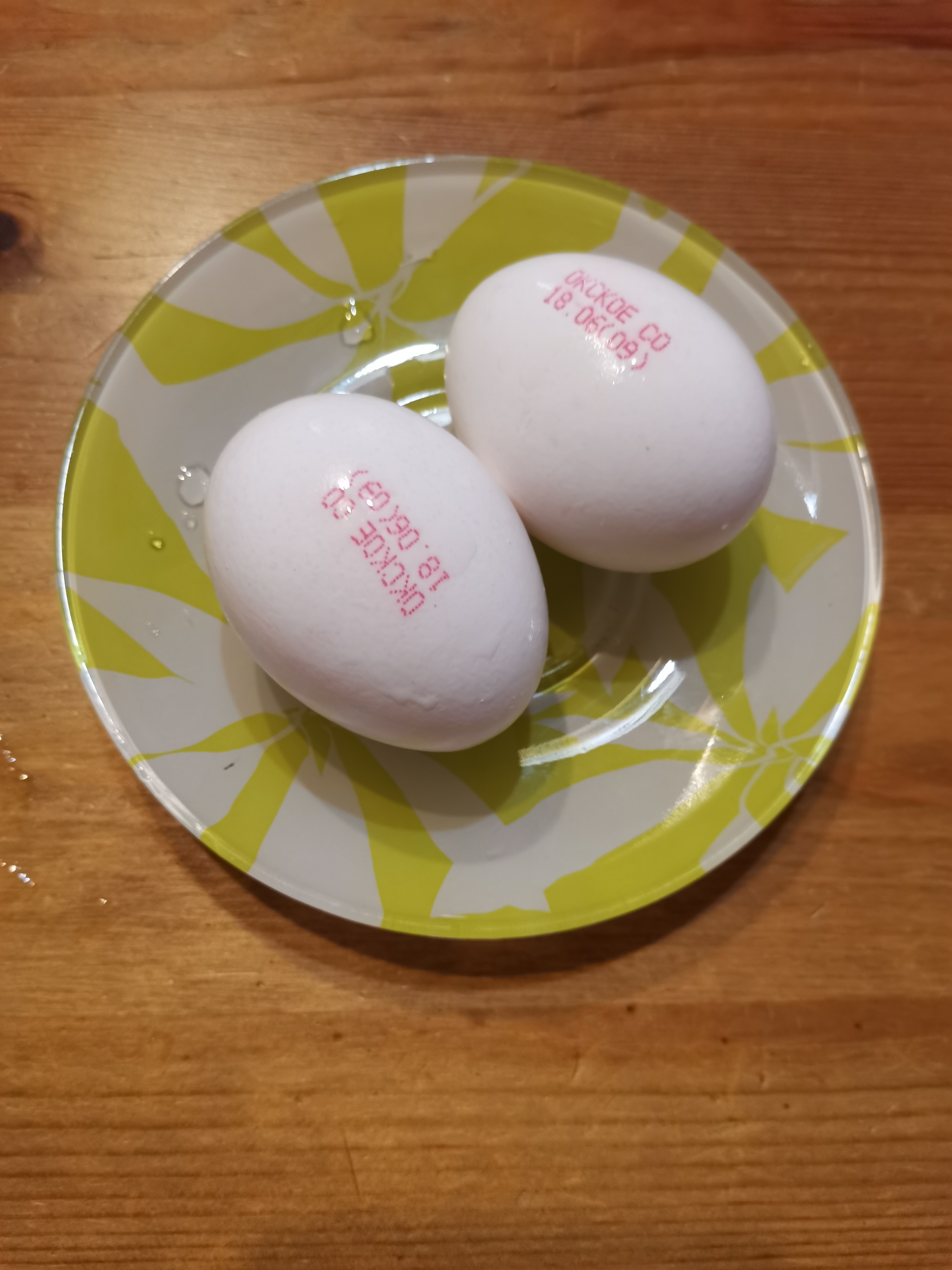 Берем 2 яйца. Моем яйца под проточной водой.
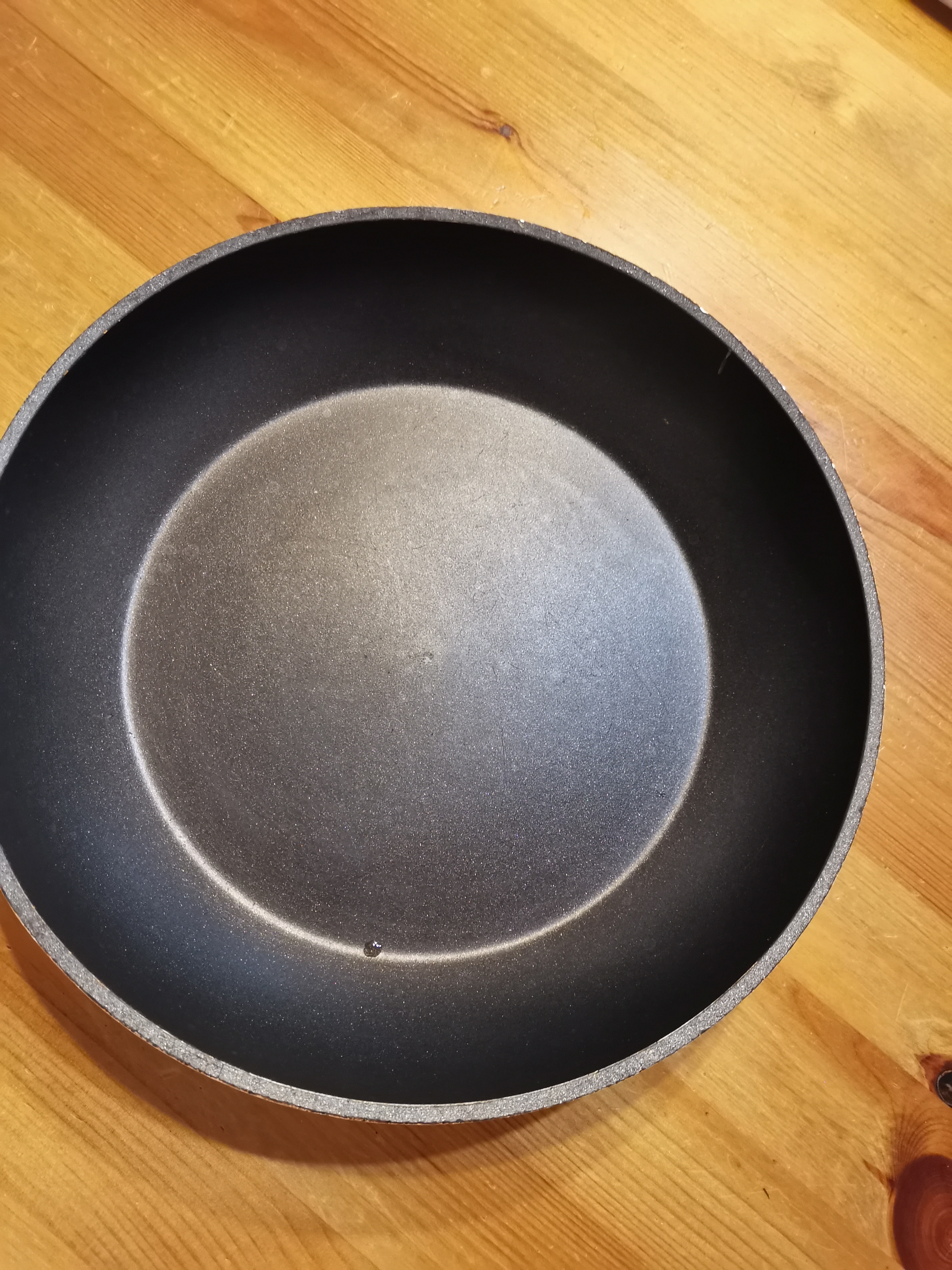 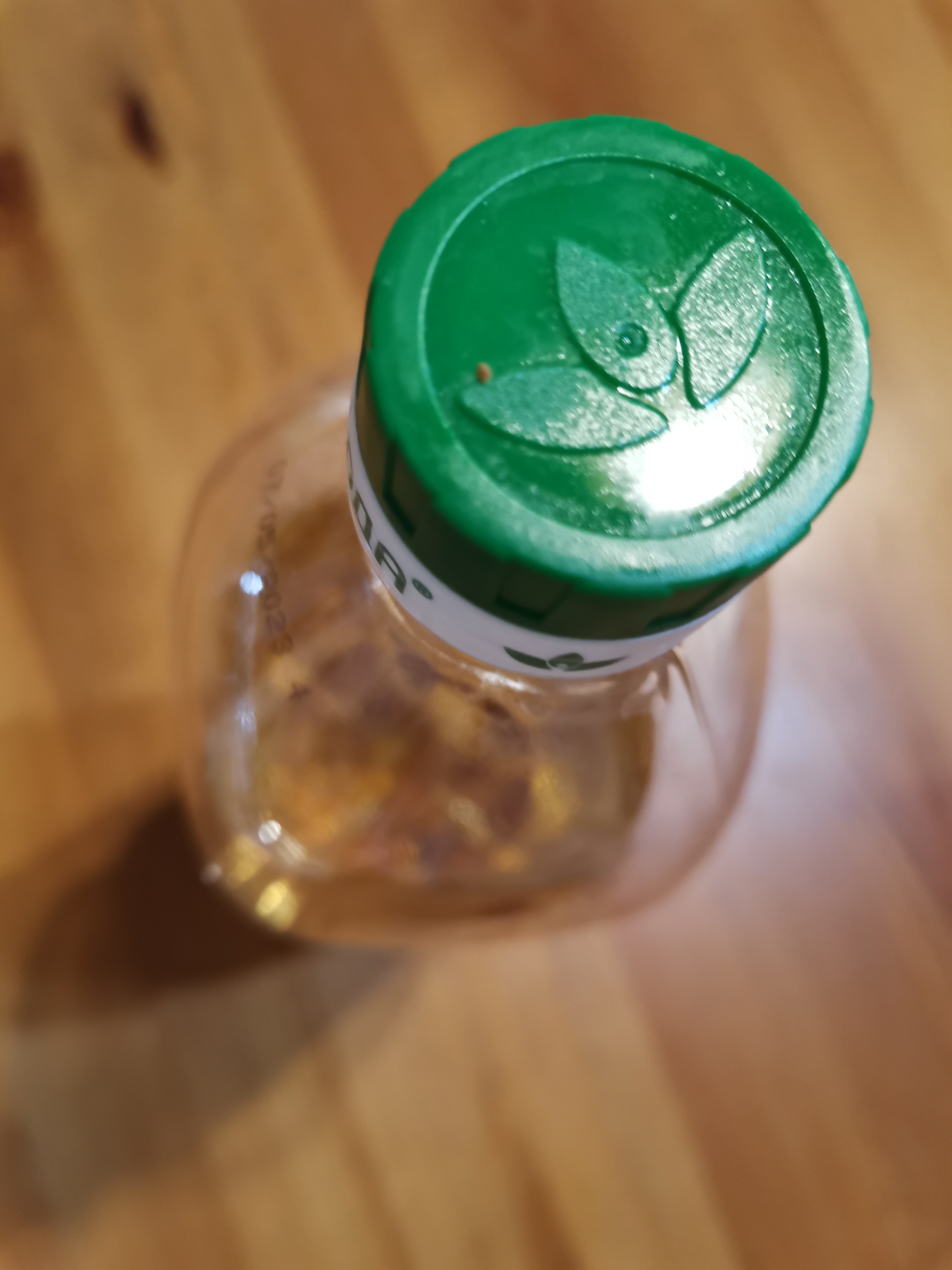 Достаем любимую сковороду и растительное масло
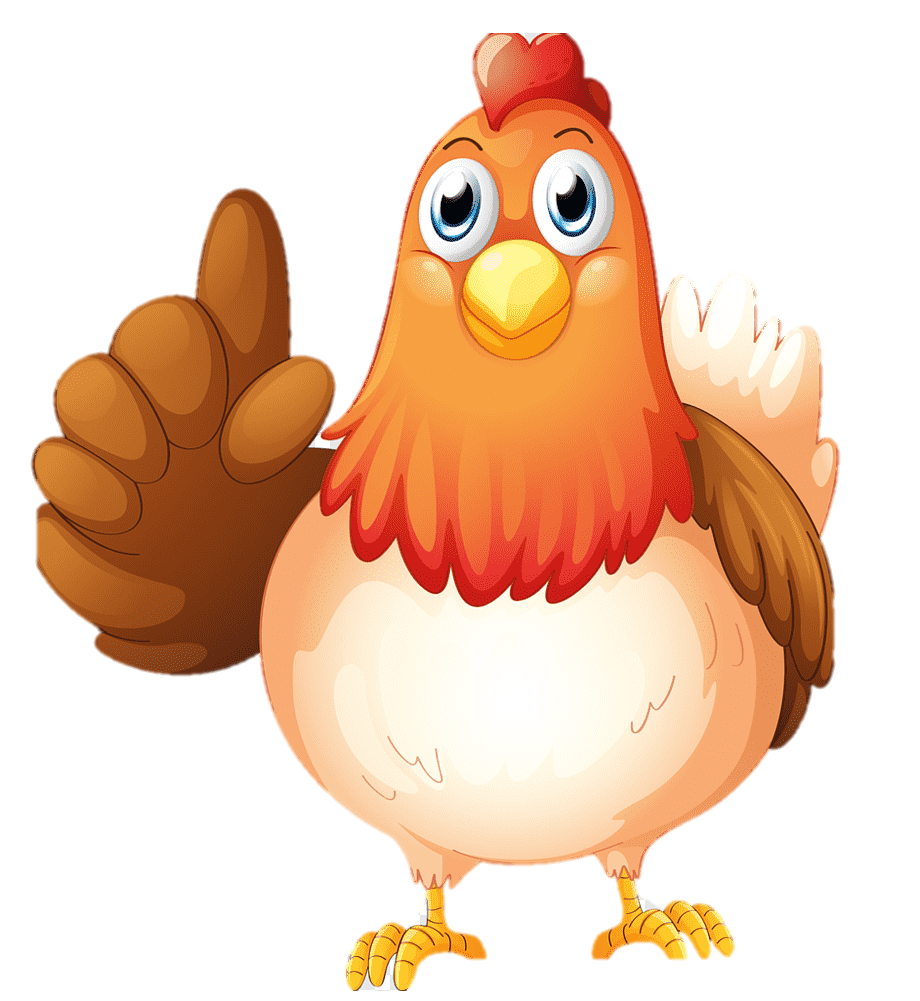 Ставим сковороду на огонь и аккуратно разбиваем  яйца.Определяем готовность по белку, он должен быть белого цвета
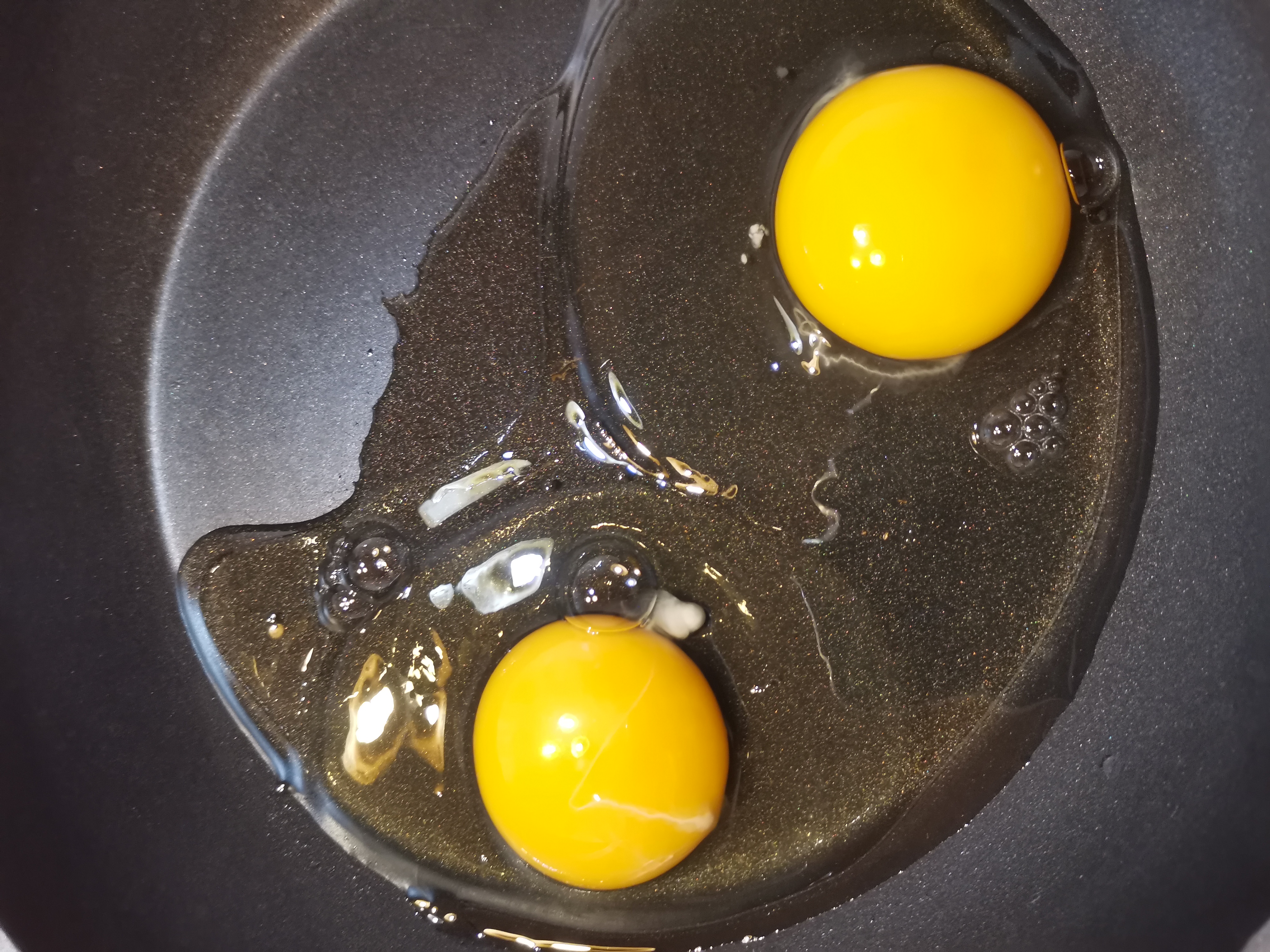 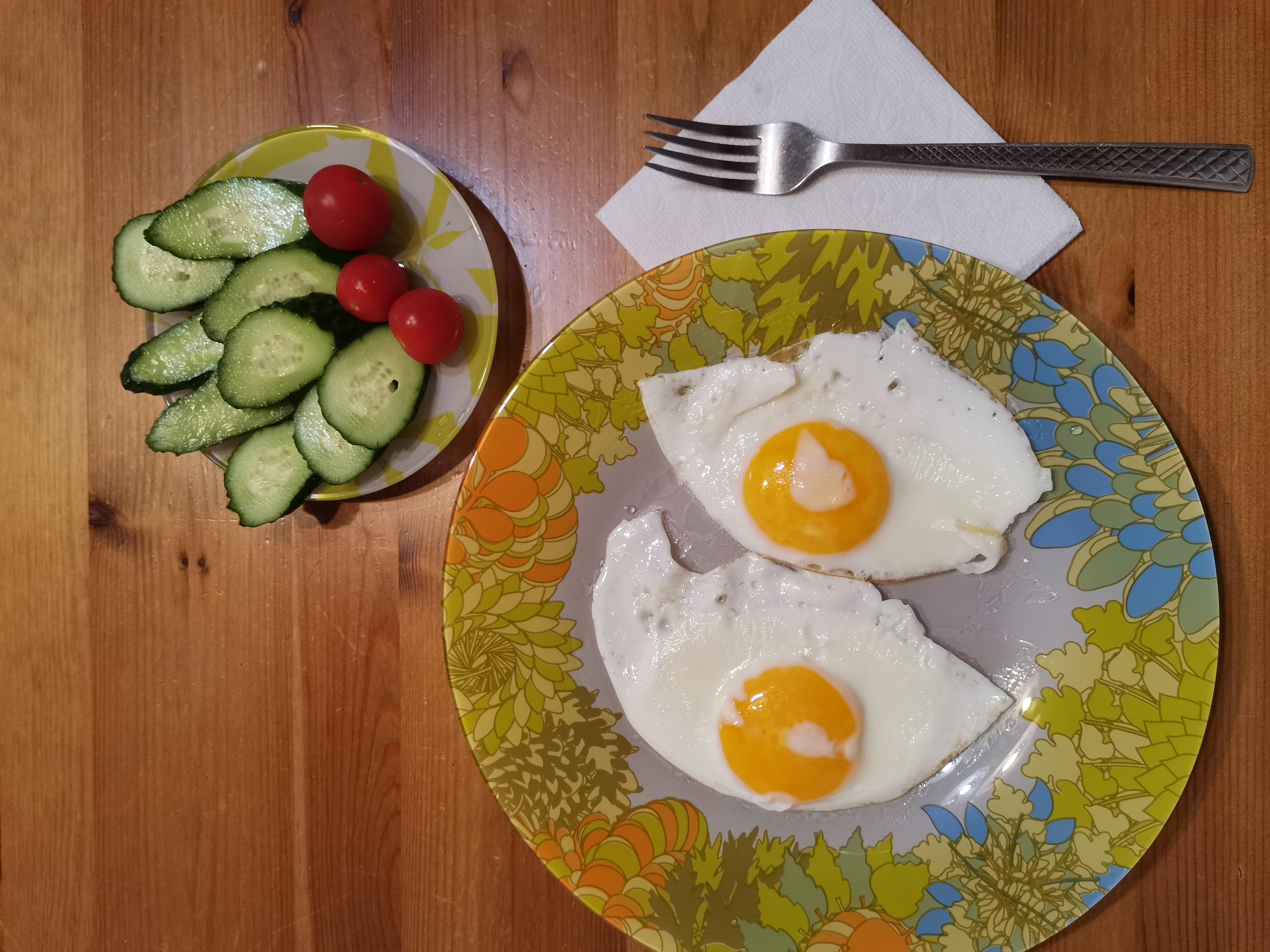 Выкладываем глазунью на тарелку
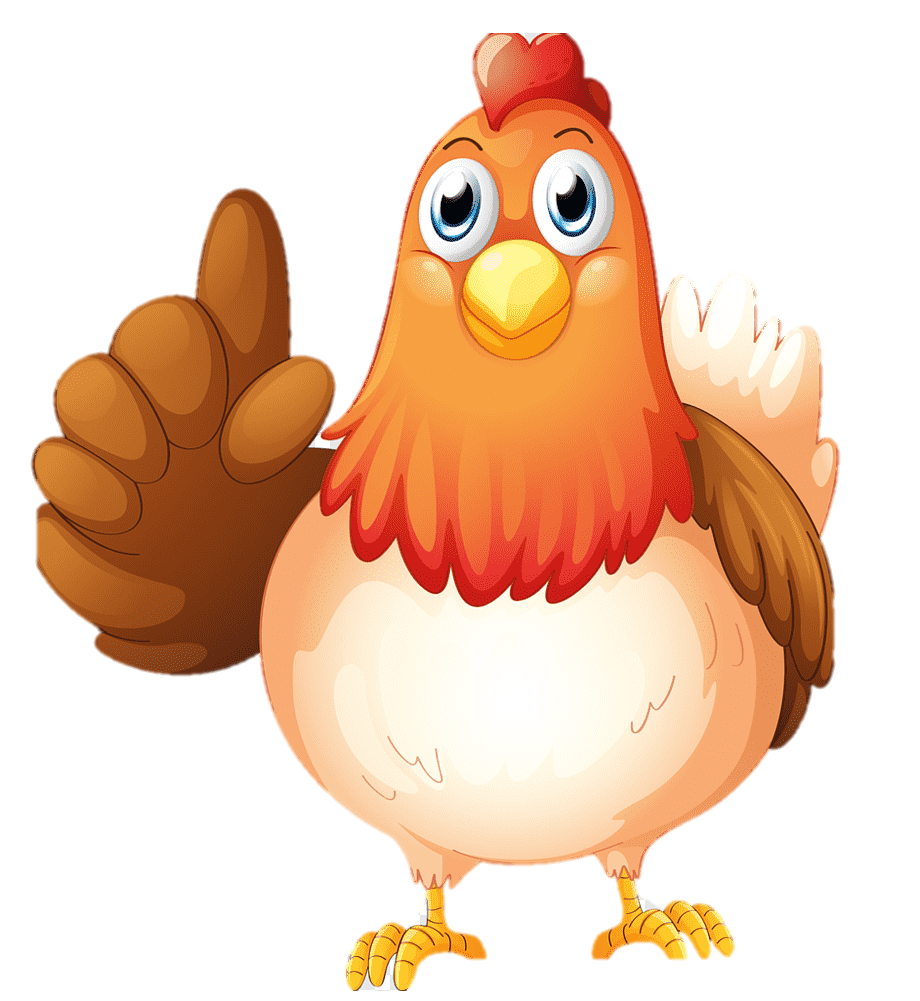 Ребята, приятного аппетита!
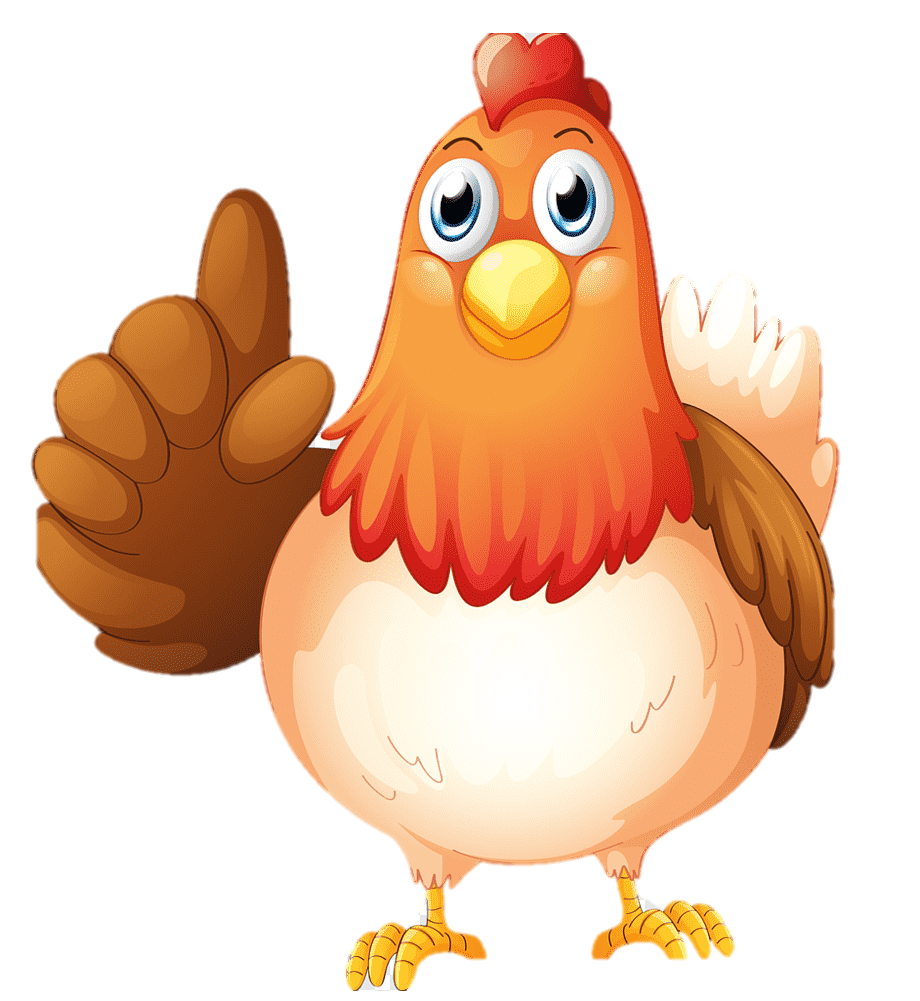